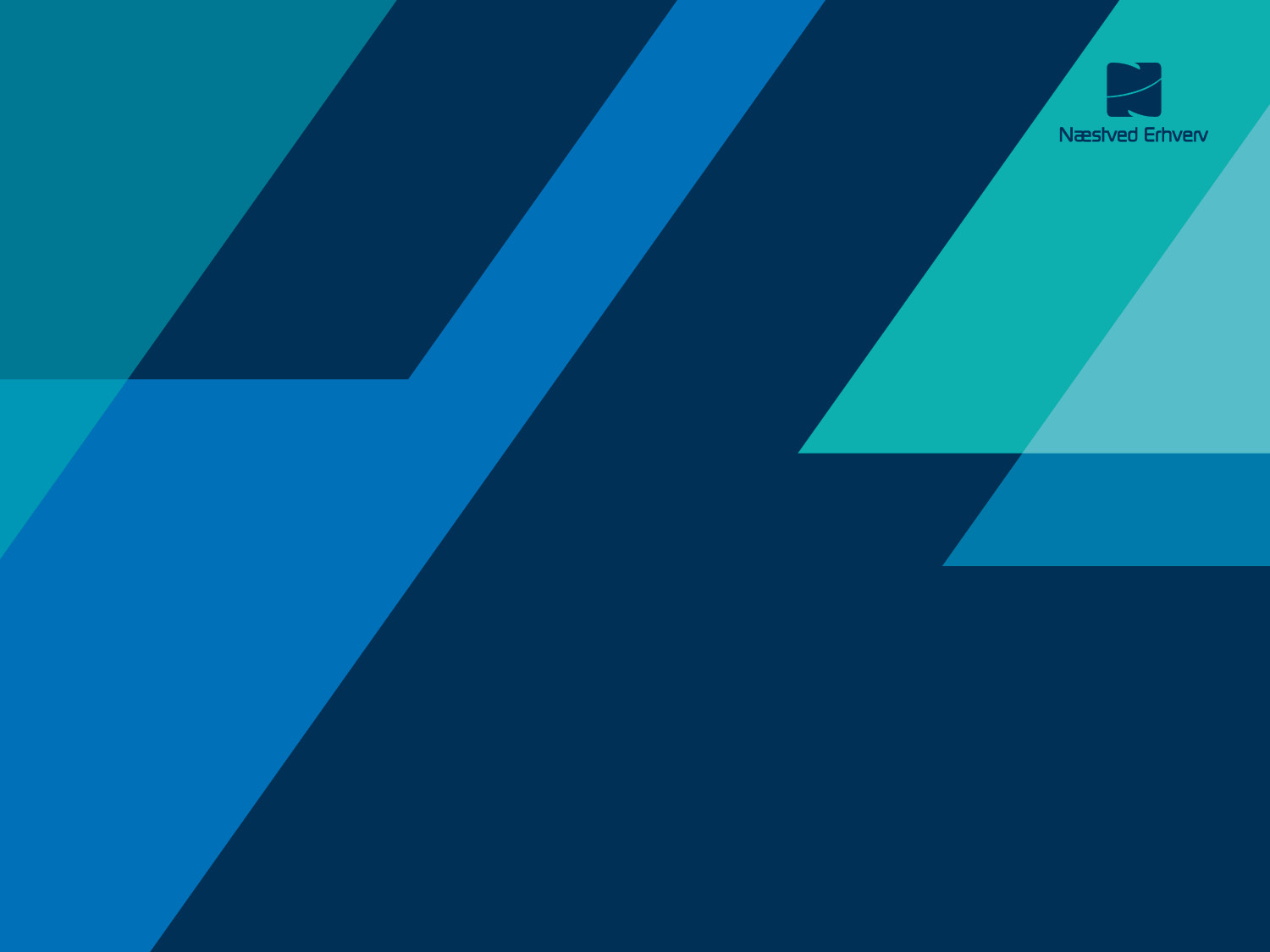 FORRETNINGSPLAN 2023
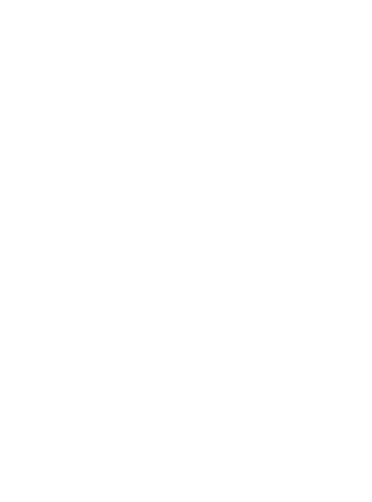 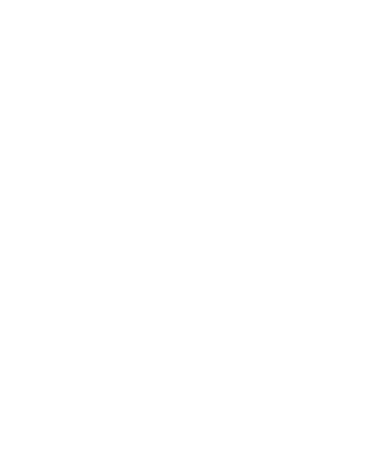 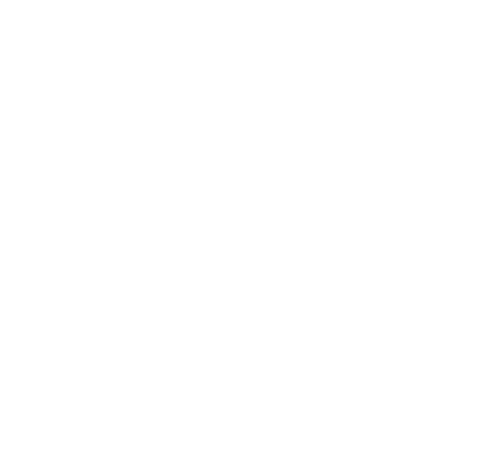 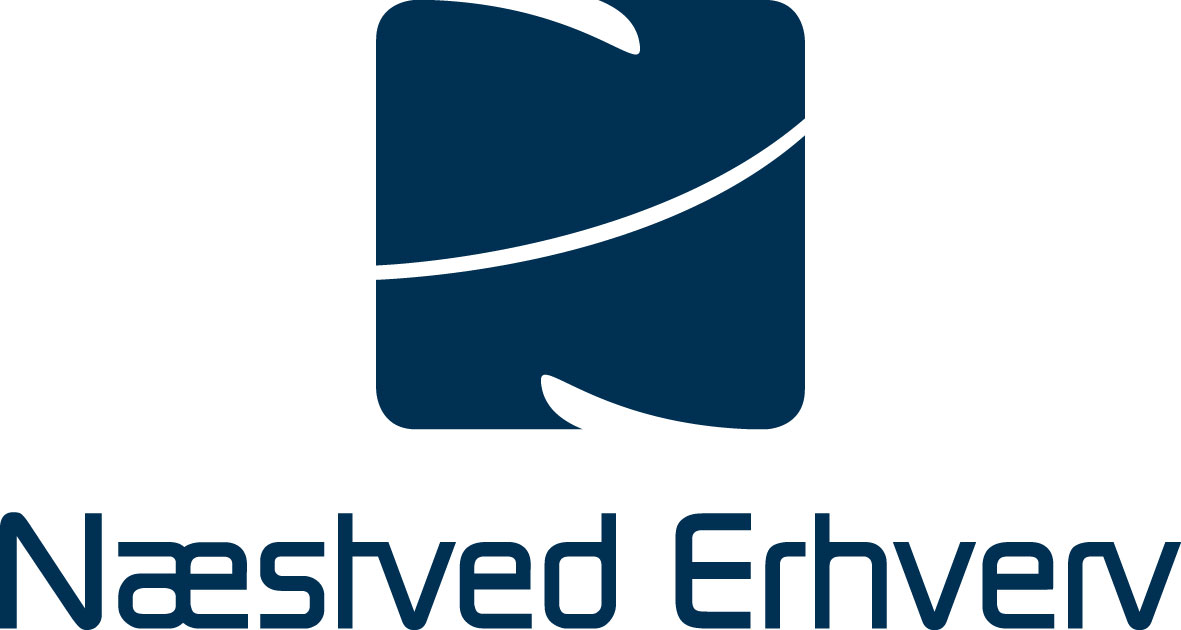 3 TEMAER
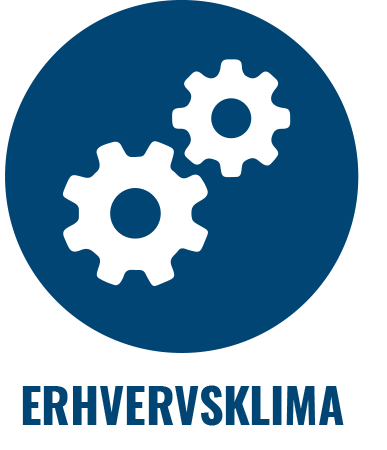 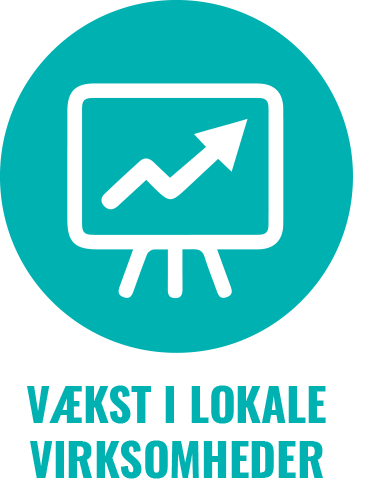 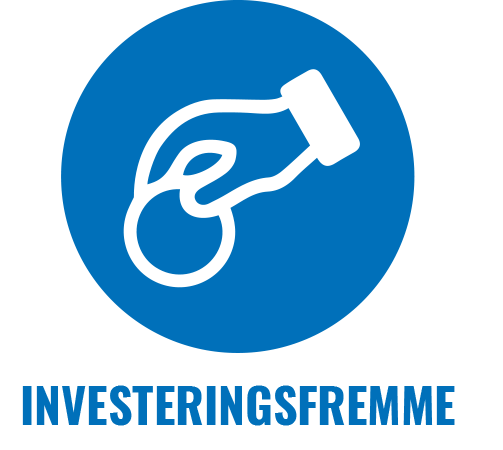 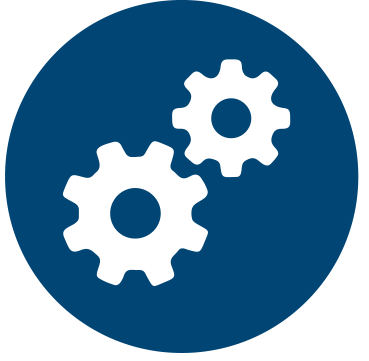 ERHVERVSKLIMA
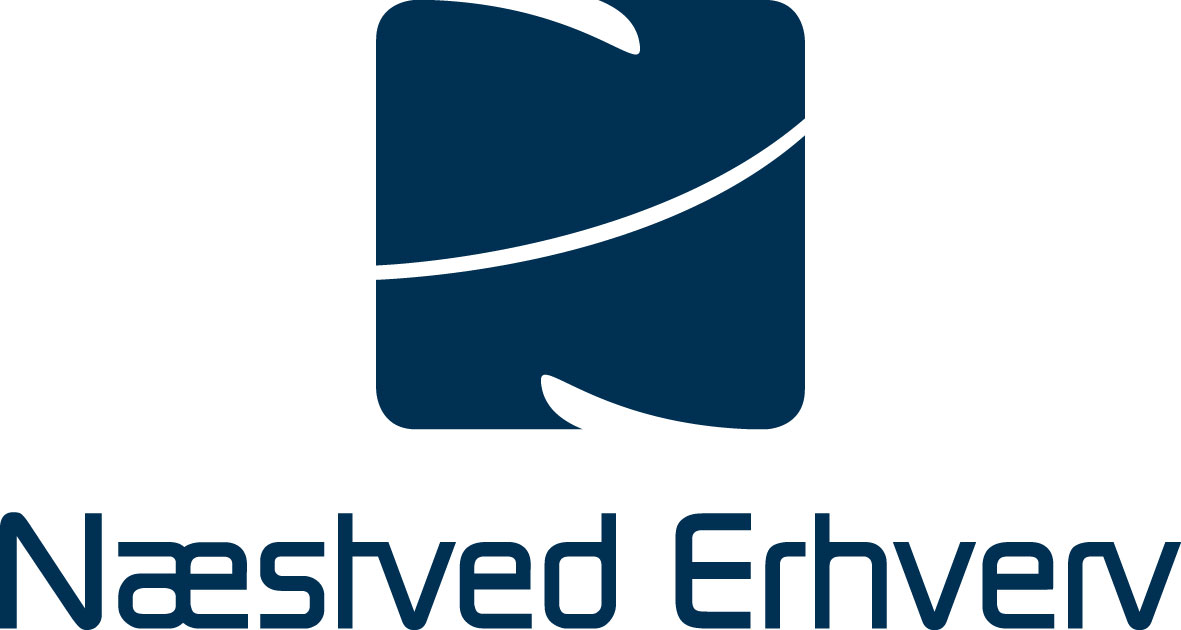 Næstved Erhverv fremmer fortællingen om Næstved Kommune som 
et driftigt område, hvor virksomhederne har stor værdi af at lokalisere sig.
INDSATSOMRÅDER
1:1 VIRKSOMHEDSBESØG 
Synlig erhvervsservice og dialog om lokale rammevilkår og virksomhedernes udfordringer og behov styrker det lokale erhvervsklima og sikrer ambassadører og samarbejdspartnere i det lokale erhvervsliv.

ÉN INDGANG OG SERVICE I SAGSBEHANDLINGEN
Næstved Erhvervs rolle som virksomhedernes brobygger til kommunens sagsbehandlermiljøer og ledelse styrker virksomhedernes oplevelse af hurtig og håndholdt adgang til hjælp og kommunal service. Det gælder lokale virksomheder som virksomheder udefra.
EVENTS
Vores events skaber netværk, inspiration og er anledninger til at kommunikere, at i Næstved interesserer kommune og erhvervsliv sig for hinanden, og de står sammen om at skabe det gode lokale erhvervsklima.

NÆSTVED ERHVERV – KUNDETILFREDSHED OG IMAGE
Næstved Erhvervs performance og image er afgørende for, at vi lykkes med målsætninger om virksomhedsudvikling, jobskabelse og Næstveds image som erhvervskommune.
”Vi fortæller historierne om en kommune og en erhvervsserviceorganisation, der har fokus på at skabe gode rammebetingelser og fremhæve stærke, 
lokale virksomhedshistorier.”
Målsætning
Senest i 2025 ligger Næstved Kommune i top 15 i Dansk Industris erhvervsklimamåling
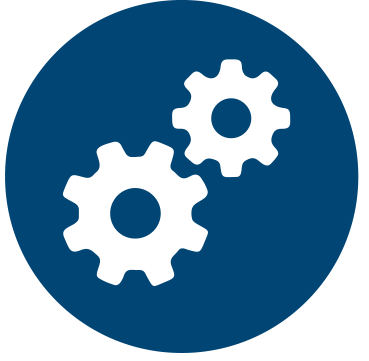 STÆRKT ERHVERVSBRAND
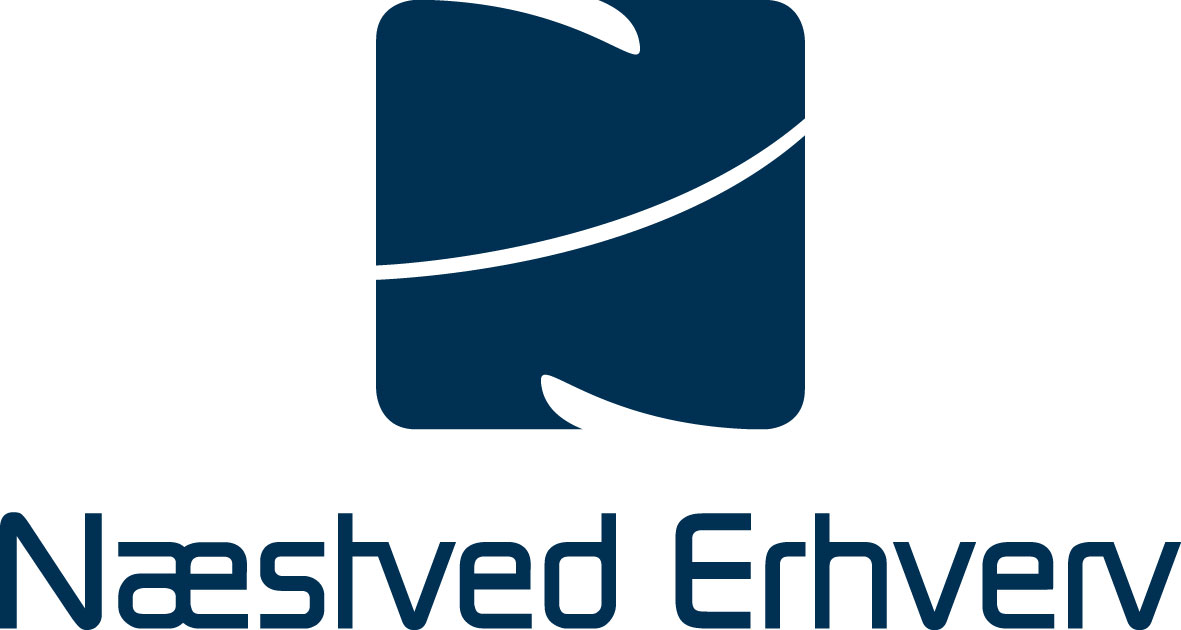 Ambassadører og fortællinger
VÆKST I LOKALE
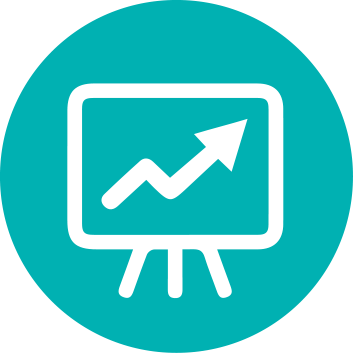 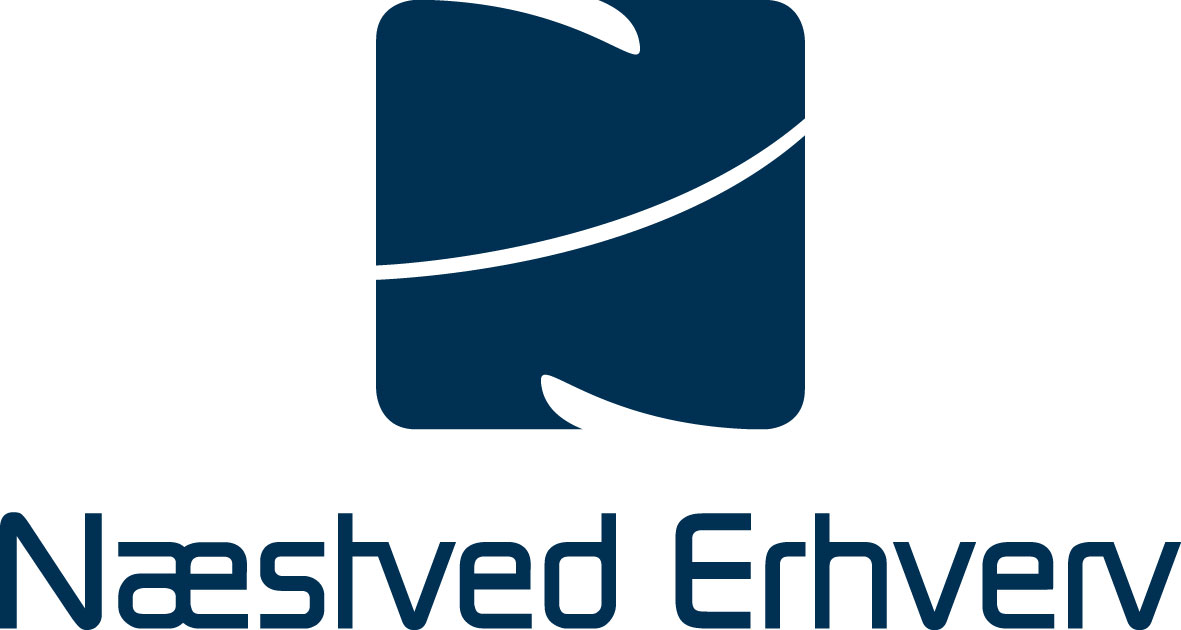 VIRKSOMHEDER
Vi identificerer potentialer og problemstillinger sammen med virksomhederne og formidler den hjælp, der er behov for.
INDSATSOMRÅDER
”Vi henviser aktivt til lokale rådgivere eller til erhvervsfremmesystemets tilbud.”
DIGITALISERING
Digitalisering er et afgørende konkurrenceparameter. Vi understøtter virksomhedernes digitale udvikling ved at udbyde kurser og forløb, der styrker kompetencerne. Ligesom vi kobler virksomhederne med private rådgivere og eksperter. 

BÆREDYGTIGHED OG GRØN OMSTILLING
Mange virksomheder vil ikke være relevante for deres kunder om få år, hvis de ikke leverer på den grønne omstilling. Vi hjælper virksomhederne med at få overblik over potentialerne i deres drift og udvikling og viser dem videre til specialister på området. 

STYRKEPOSITIONER
Bygge/Anlæg, industrien og detailhandlen er prioriterede brancher i Næstved Kommunes Erhvervsstrategi. Vi har særligt fokus på udviklingsmulighederne i disse brancher.
HJÆLP TIL AT SØGE UDVIKLINGSMIDLER
Vi har stor succes med at hjælpe lokale virksomheder med at søge offentlige midler i puljer og fonde. Støtten gives til en bred vifte af projekter, men vi har særligt fokus på at søge penge til grøn omstilling, digitalisering, arbejdskraft og uddannelse.

STARTUPS
Nye virksomheder bidrager til arbejdspladser, øget produktivitet og et højere niveau af innovation. Derfor har vi fokus på vores sammenhængende servicetilbud til startups. Fra 1:1 vejledning og arrangementer til rådgivernetværk, mentorordning og kursustilbud.

ARBEJDSKRAFTALLIANCEN
Arbejdskraftalliancen skaber overblik og sikrer, at virksomhederne har adgang til kvalificeret arbejdskraft, efteruddannelse og samarbejde med uddannelses- og vidensinstitutioner. Alliancen er en succes, som vi fortsat udvikler og udbreder til flere kommuner.
Målsætning
I perioden 2019-2025 er antallet af private arbejdspladser i Næstved kommune øget med +1000
VÆKST I LOKALE
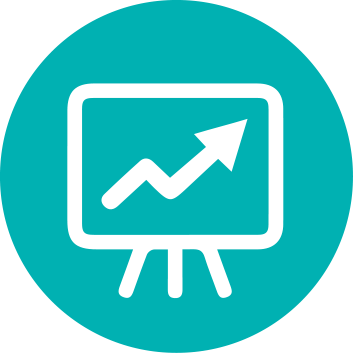 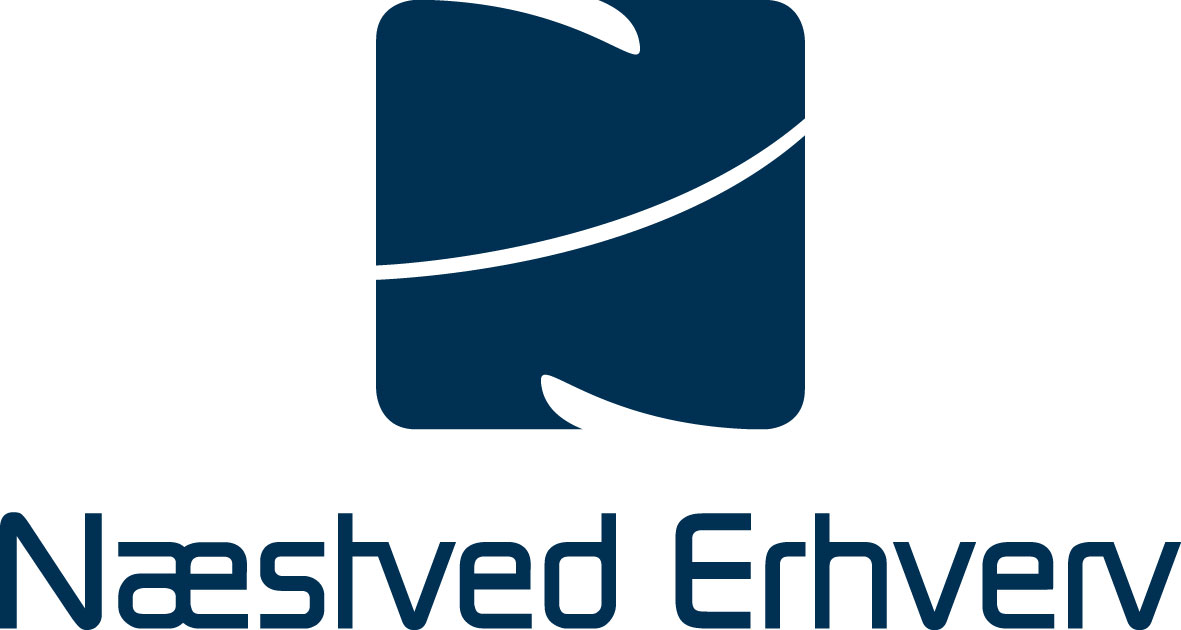 VIRKSOMHEDER
SMV’er, iværksætteri og styrkepositioner
VÆKST I LOKALE
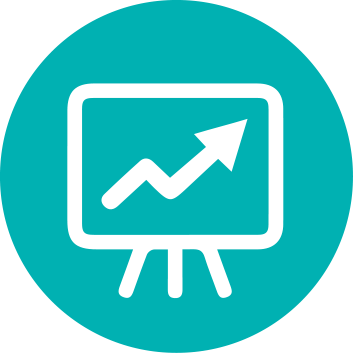 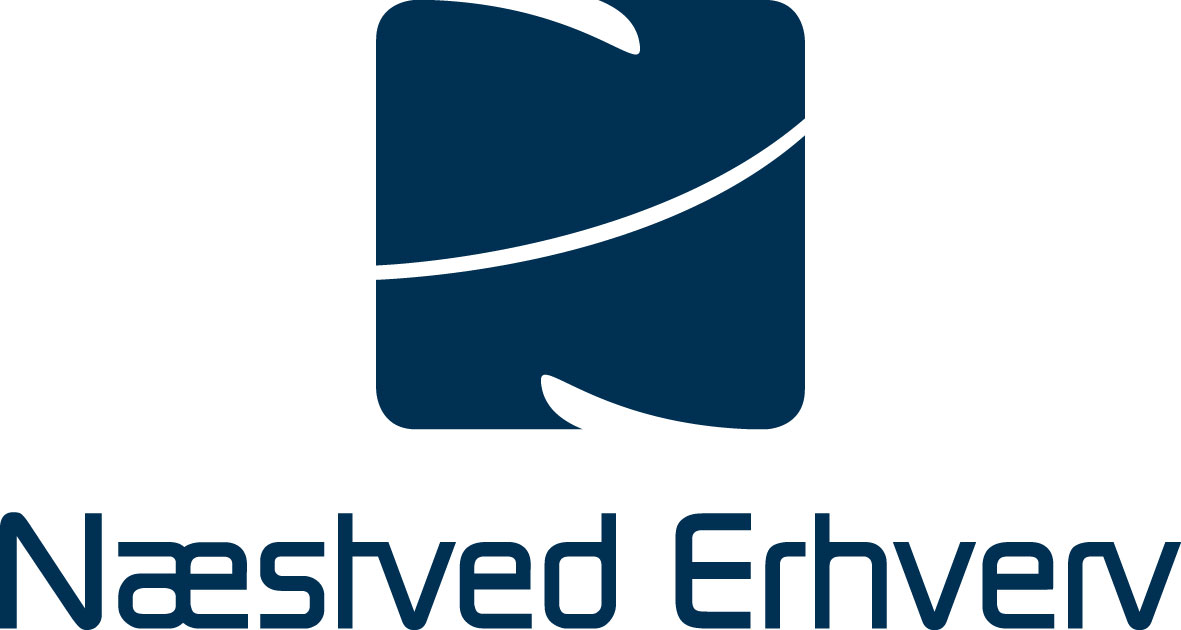 VIRKSOMHEDER
SMV’er, iværksætteri og styrkepositioner
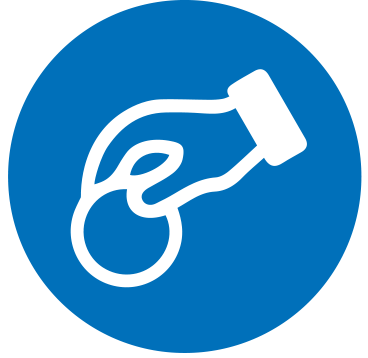 INVESTERINGSFREMME
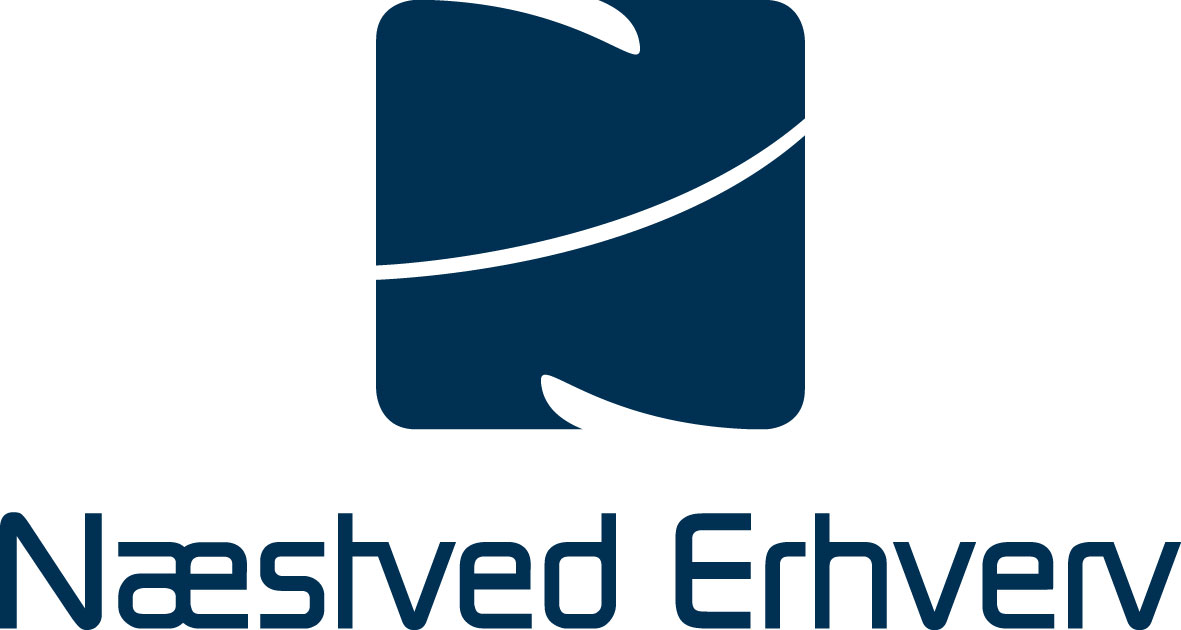 Tiltrækning, vækst og fastholdelse i virksomheder
– ved investering af kapital og kompetencer
INDSATSOMRÅDER
TILTRÆKNING AF VIRKSOMHEDER
Vores opsøgende indsats for at tiltrække virksomheder tager afsæt i analyser af lokale forhold som: målgruppe/kundegrundlag/marked. Vi planlægger og udfører opsøgende kontakt og faciliterer fuld proceshåndtering ved etablering i Næstved kommune. Herunder match med finansiering og entreprenører ved nybyg.


INVEST FORUM NÆSTVED - KAPITAL OG KOMPETENCER TIL LOKALE VIRKSOMHEDER
Vi vil fremme investeringer og hæve kompetenceniveauet i lokale virksomheder. Målet er at støtte ejerlederne i etablering af bestyrelser, og fremme aktive investeringer i lokale virksomheder. Kapital- og kompetenceprofiler matches med ejerledere, der efterspørger lokale investorer
SERVICERING AF INTERESSE I ETABLERING
Vi tilbyder en 360* procesfacilitering for virksomheder eller investorer med interesse i Næstved. Udover hjælp til afklaring af myndighedsspørgsmål, infrastruktur eller relevante rammevilkår rummer vores service også håndholdt kobling til investorer, rådgivere og andre relevante samarbejdspartnere. Målet er hurtigt og effektivt at afsøge potentialet for realiseret etablering ved henvendelser.
Målsætning
I perioden 2019-2025 er der skabt 500 nye arbejdspladser i Næstved kommune relateret direkte til indsatsen
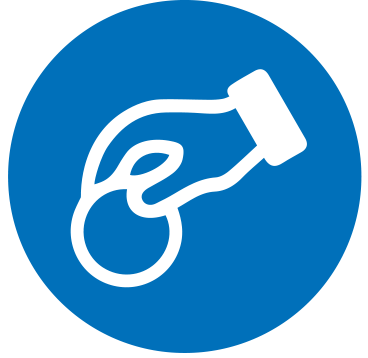 INVESTERINGSFREMME
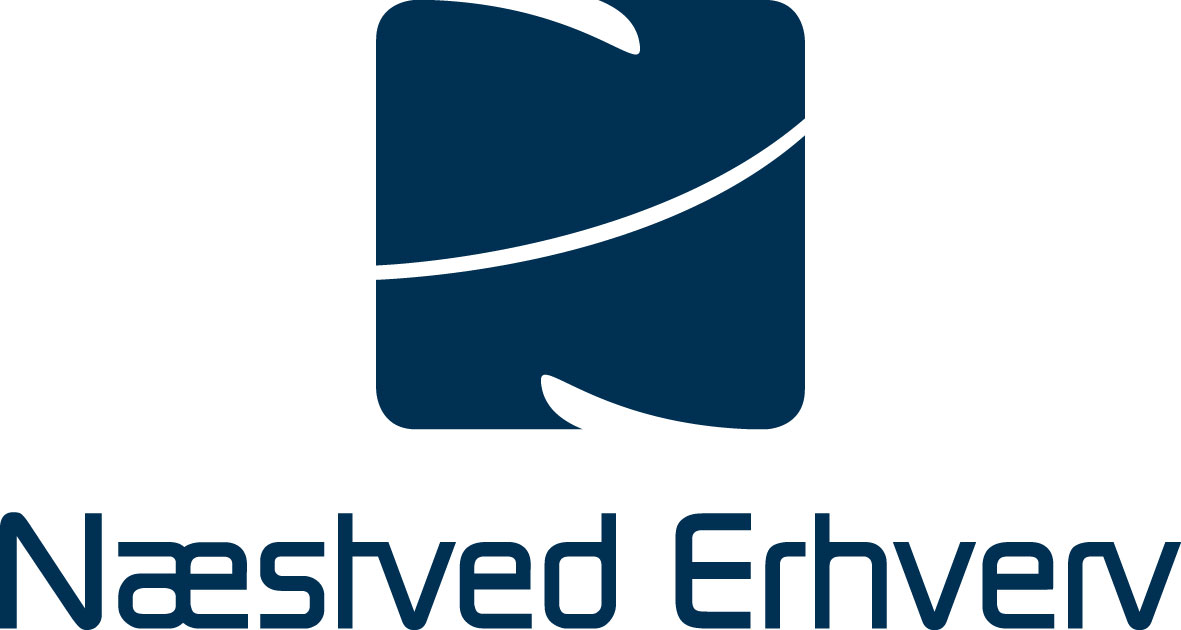 Tiltrækning, vækst og fastholdelse i virksomheder
– ved investering af kapital og kompetencer
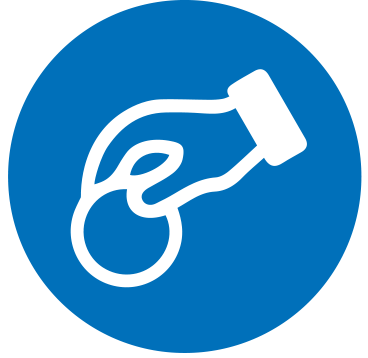 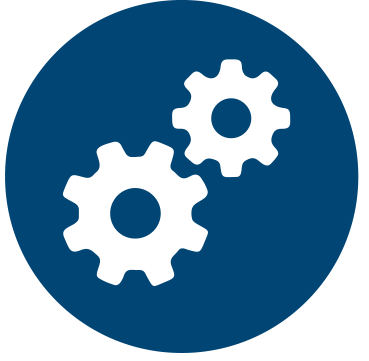 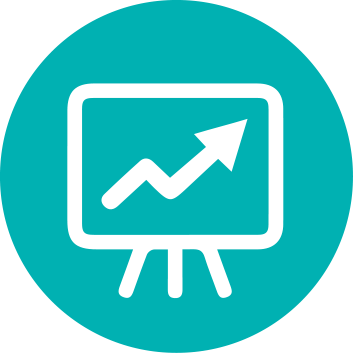 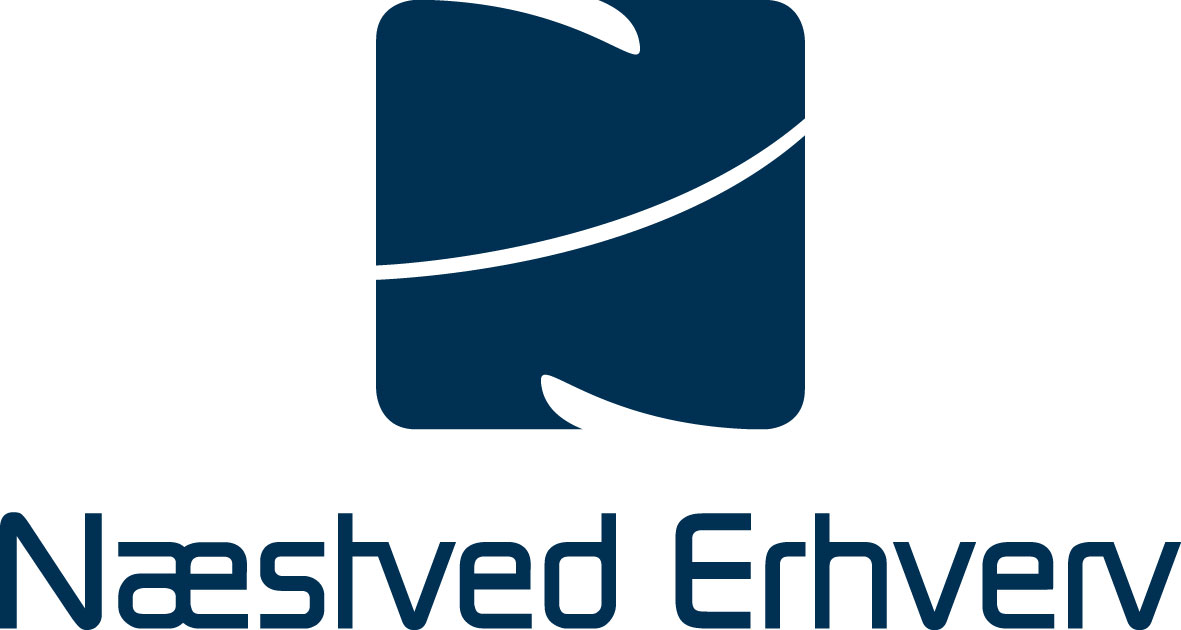 LEDELSE OG ADMINISTRATION
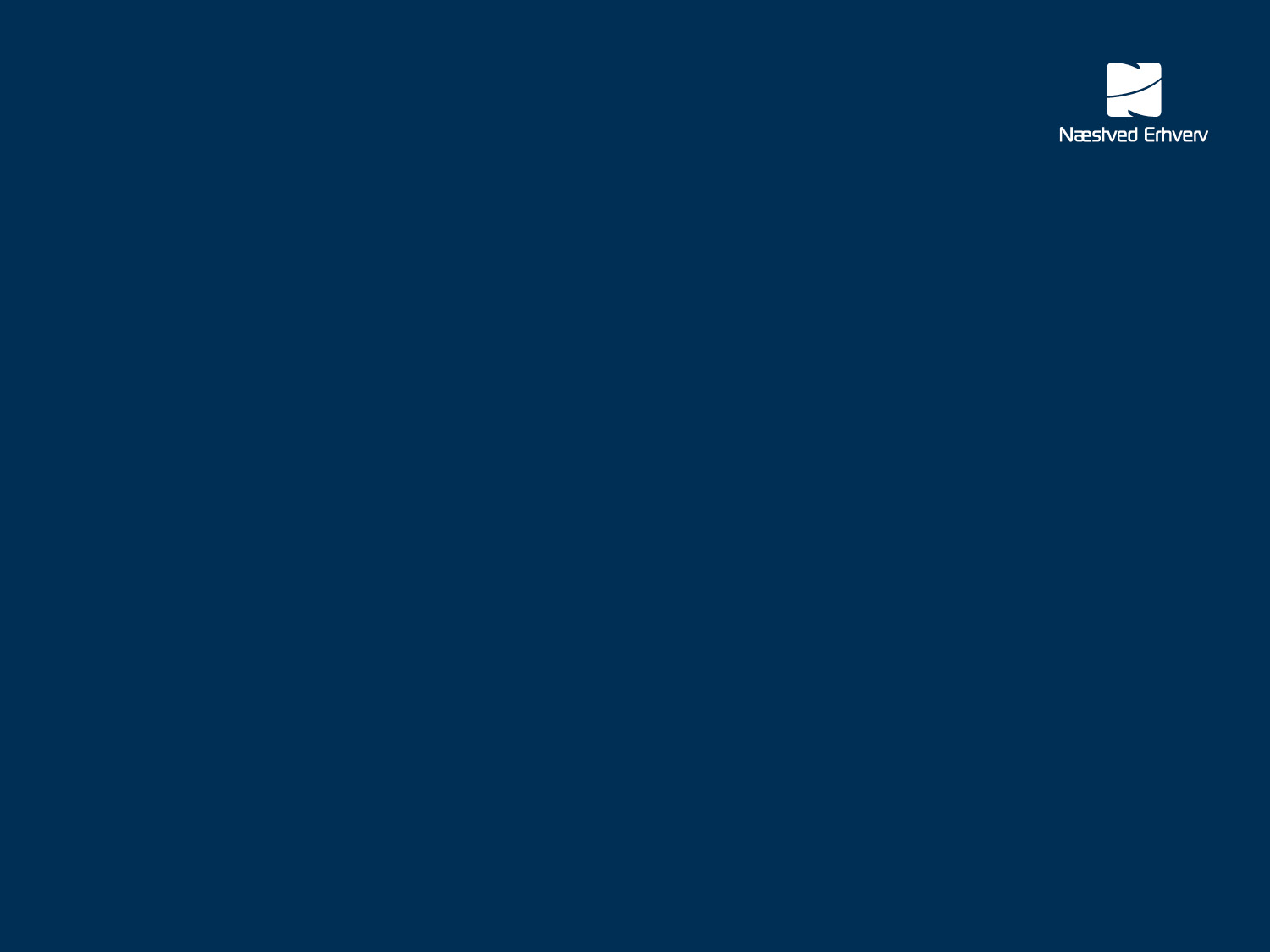 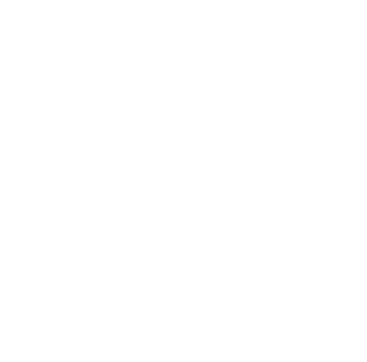 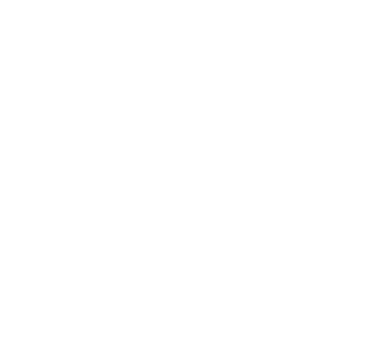 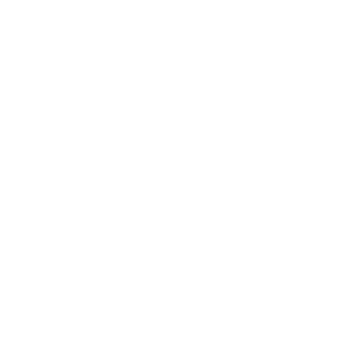 OM NÆSTVED ERHVERV
Næstved Erhverv A/S er det lokale erhvervsfremmeselskab i Næstved kommune. 

Næstved Erhverv arbejder for at skabe økonomisk vækst og flere arbejdspladser i det lokale erhvervsliv i Næstved kommune.
 
Næstved Erhverv A/S er ejet 51% af Næstved Udviklingsfond og 49% af Næstved Kommune.

Næstved Erhverv A/S er ledet af en bestyrelse bestående af 7 erhvervsfolk og 3 byrådspolitikere.

Næstved Kommunes borgmester er formand for Næstved Erhverv A/S’ bestyrelse.

Næstved Erhverv A/S har pt. 8 ansatte og et budget på ca. 5,2 mio dkr. i 2022